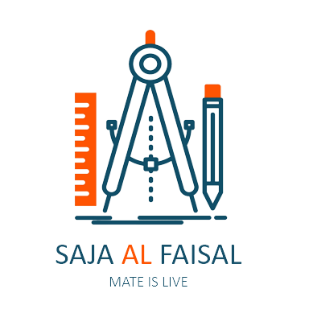 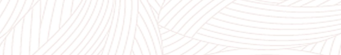 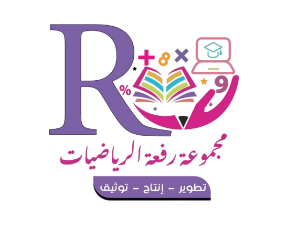 اثبات علاقات بين القطع المستقيمة
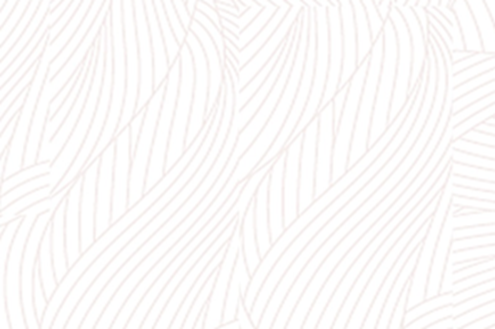 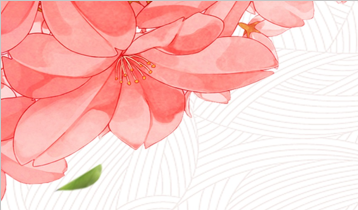 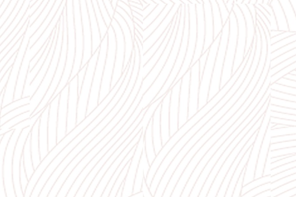 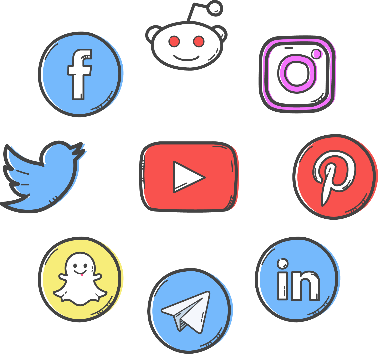 t.me/lunaaaxr633
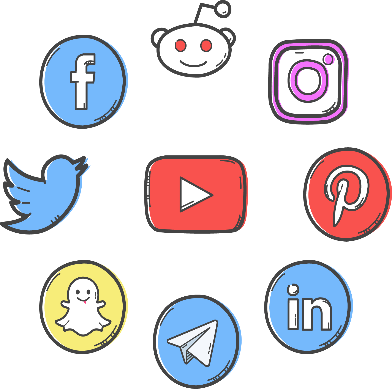 @luna_xr36
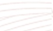 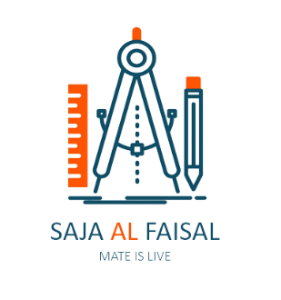 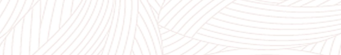 سؤال للأذكياء
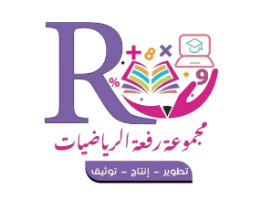 كان هناك ثماني أشخاص في مكان ما وقاموا بمصافحة بعضهم البعض كم عدد المصفحات التي تمت ؟؟؟
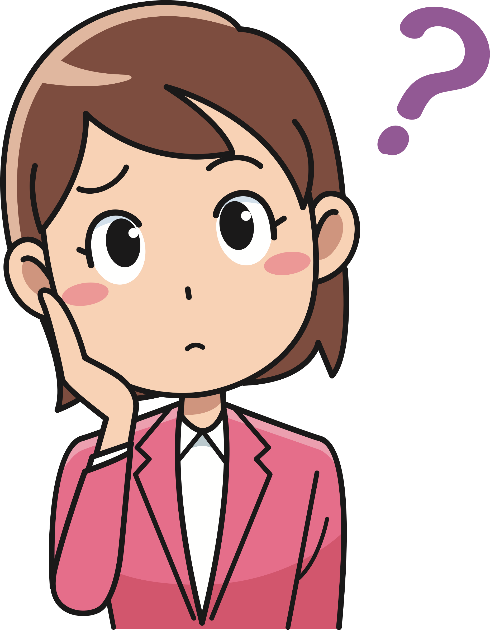 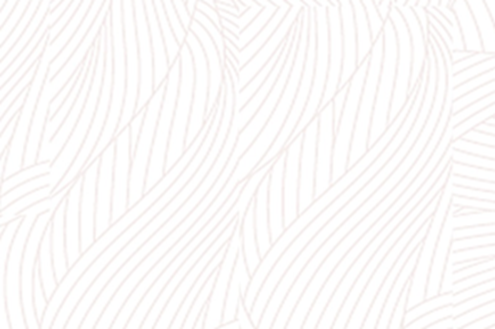 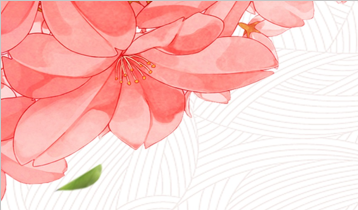 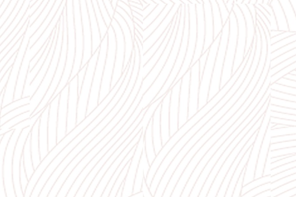 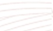 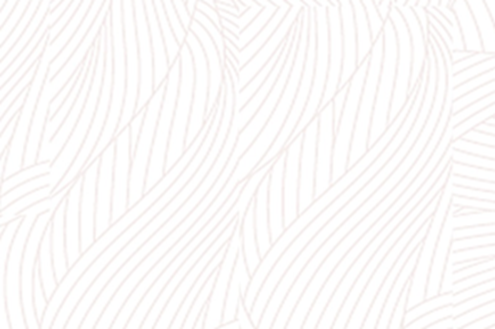 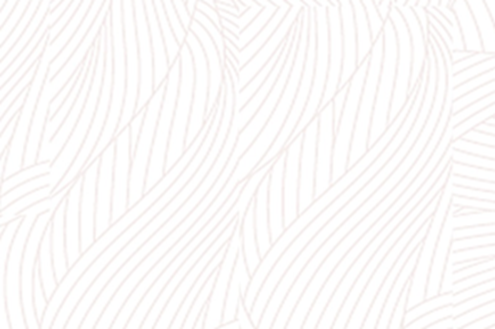 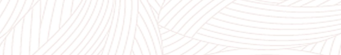 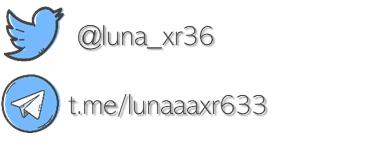 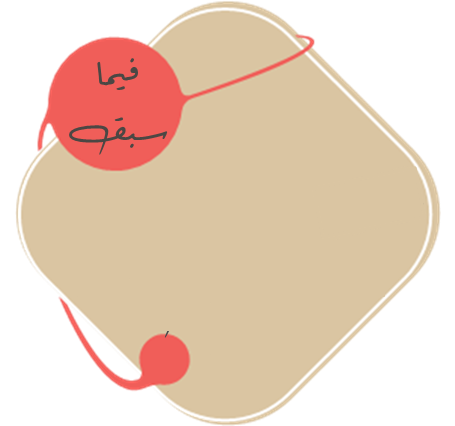 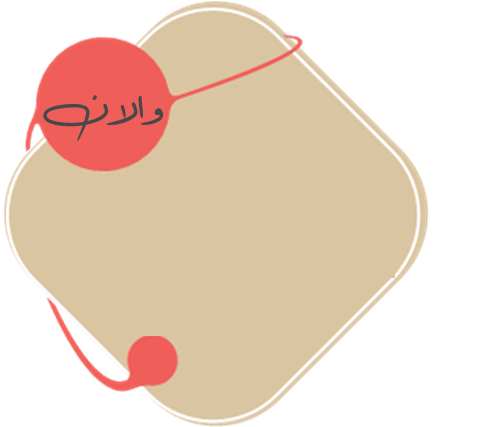 درسُت كتابة البرهان جبري و البرهان ذي عمودين
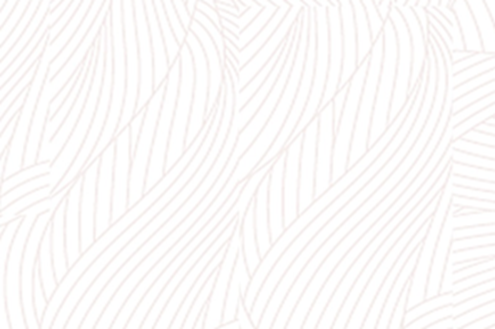 أكتب براهين تتضمن جمع أطوال القطع المستقيمة أكتب براهين تتضمن تطابق قطع مستقيمة
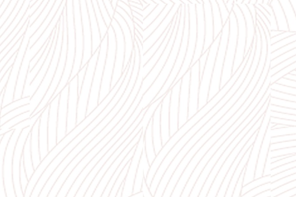 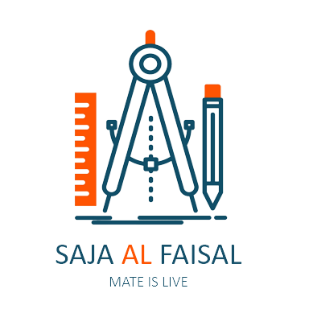 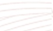 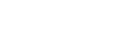 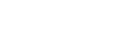 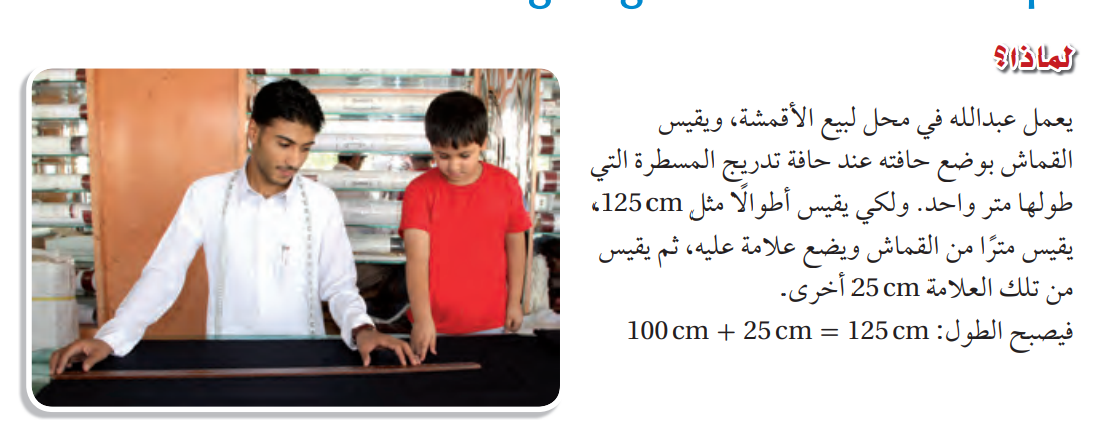 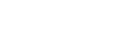 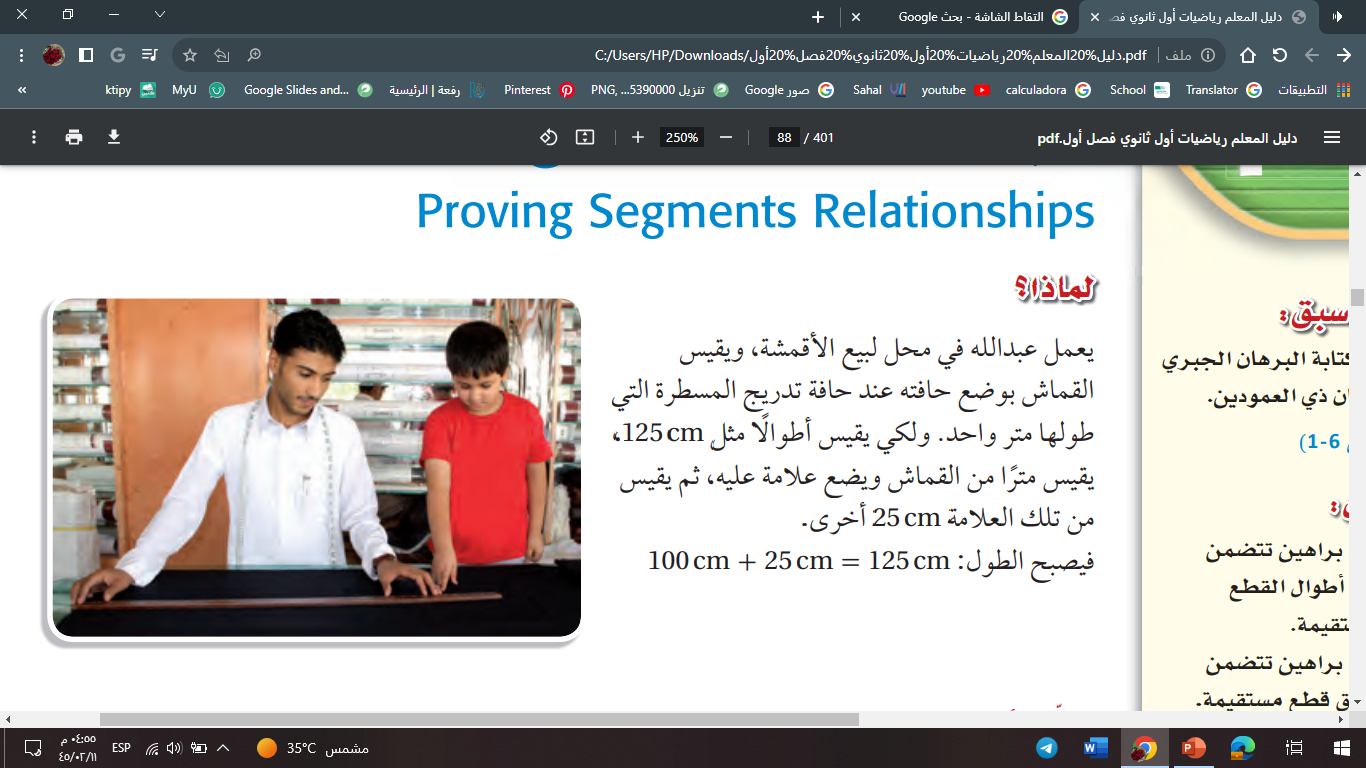 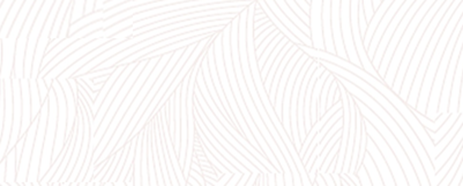 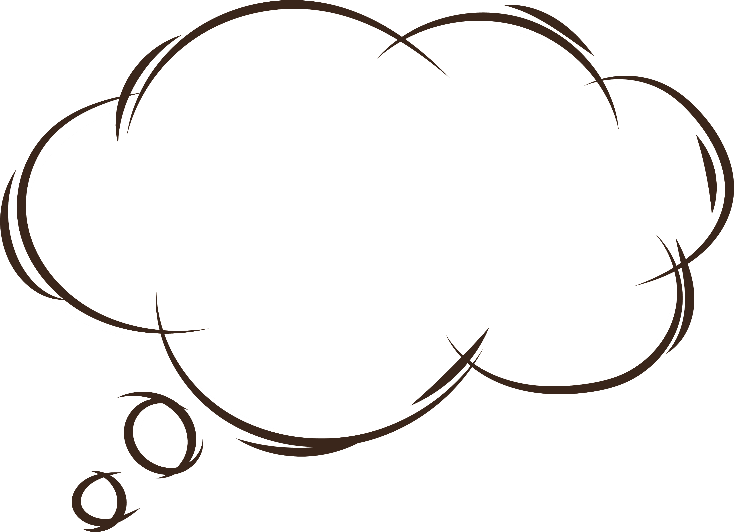 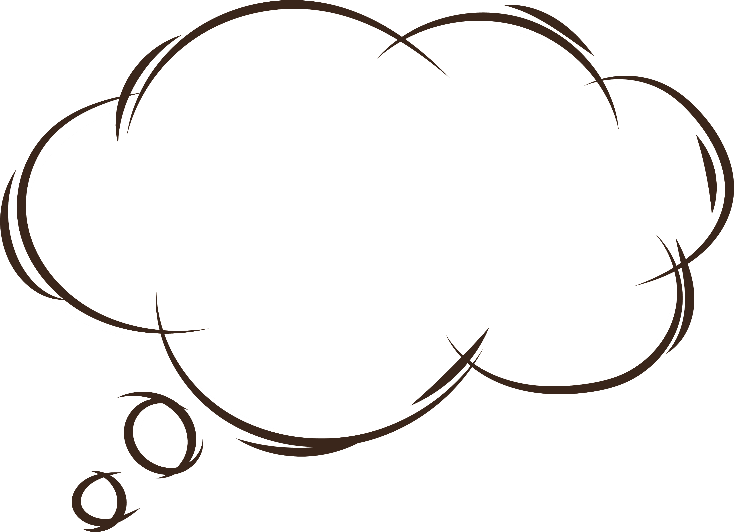 لماذا يجب على عبدلله قياس القماش التي يريد قياسها يزيد على طول المسطرة ؟
صف كيف ان قياس 100سم ثم 25سم يُعطي طول 125سم  ؟
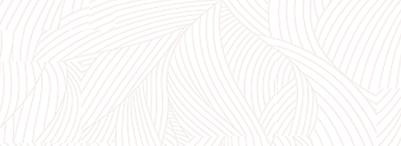 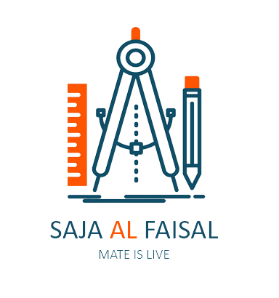 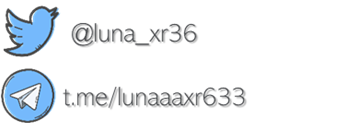 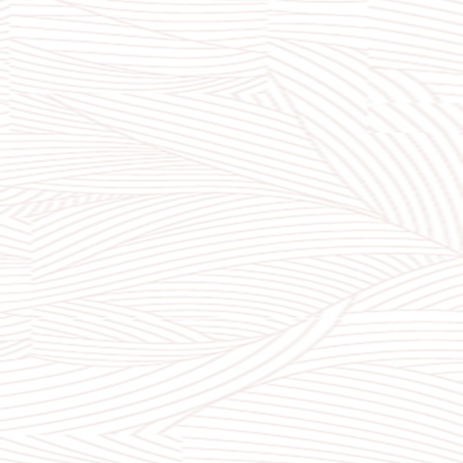 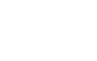 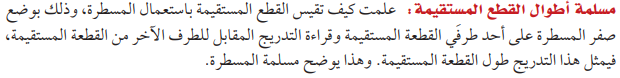 تحقق من فهمك 1
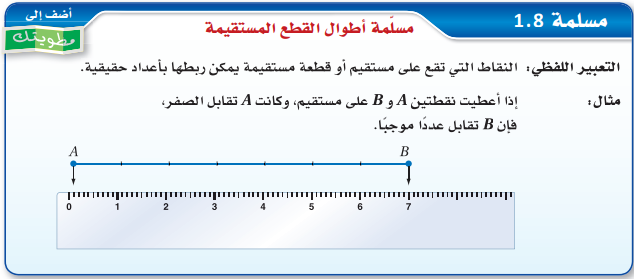 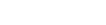 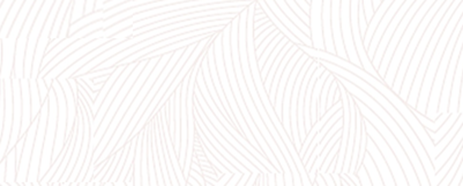 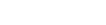 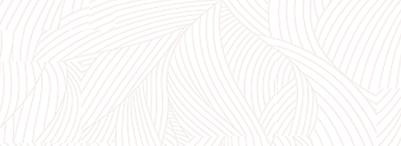 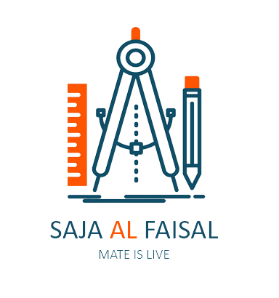 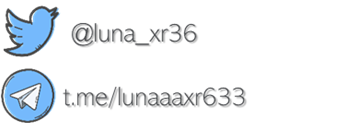 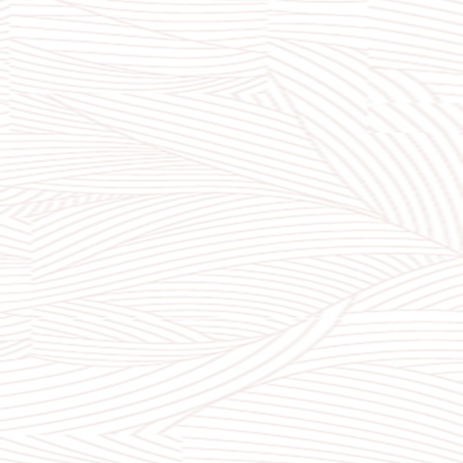 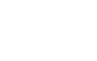 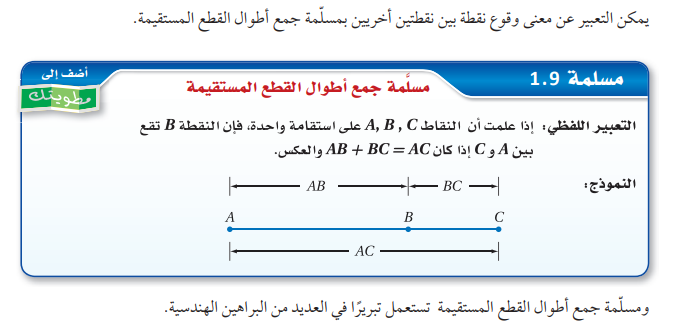 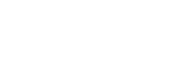 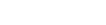 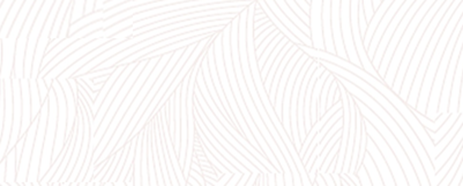 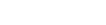 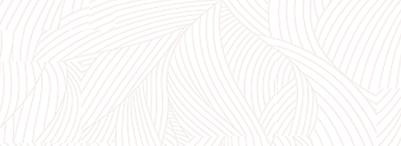 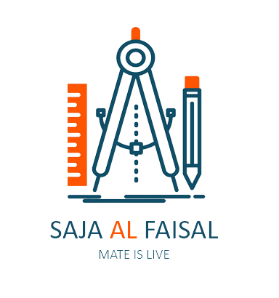 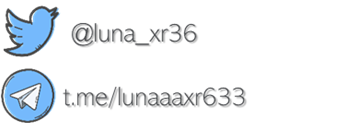 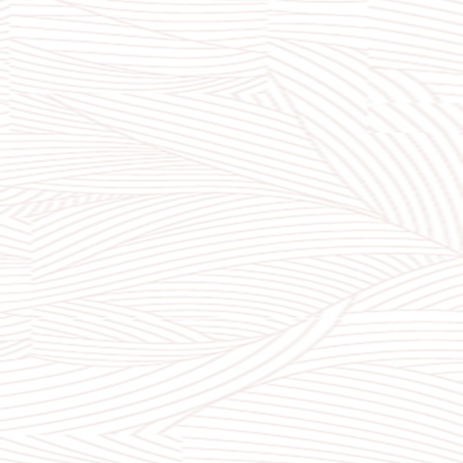 مثال 1 : استعمال مسلمة جمع أطوال القطع المستقيمة
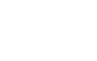 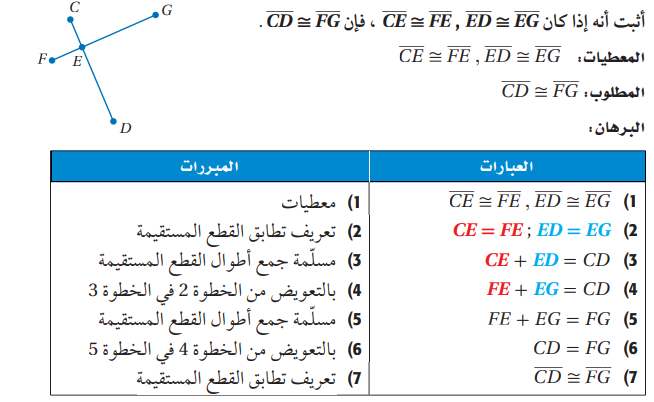 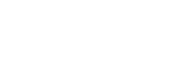 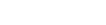 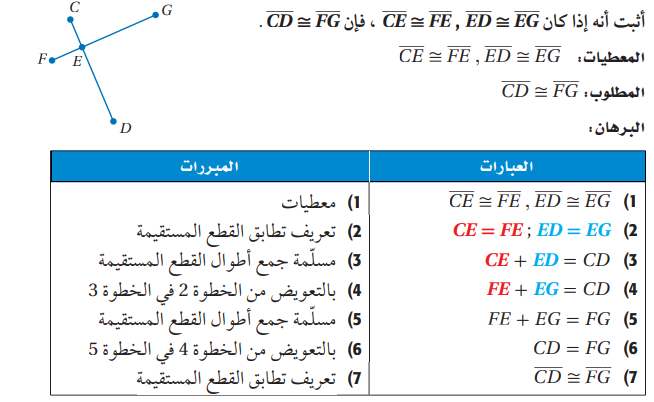 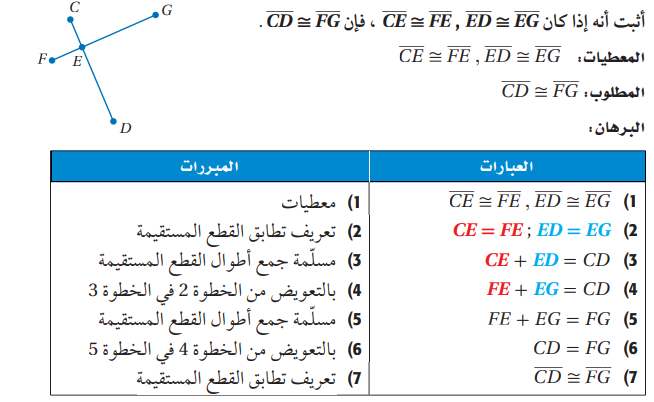 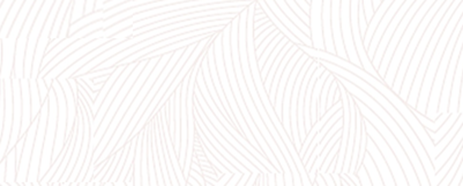 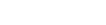 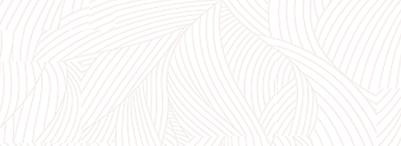 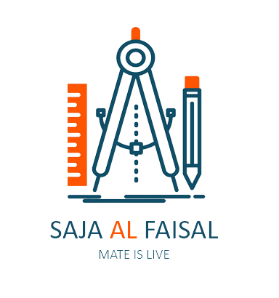 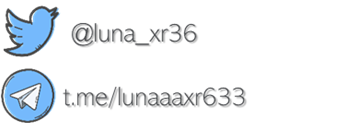 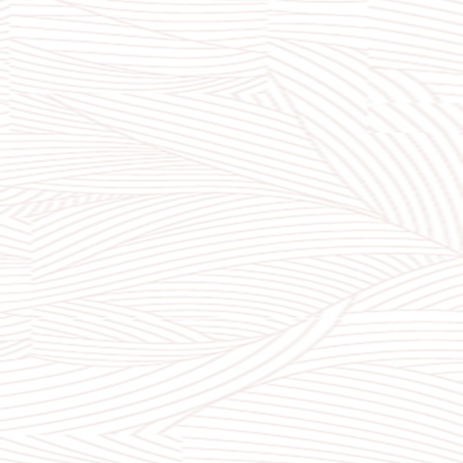 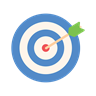 تحقق من فهمك 1
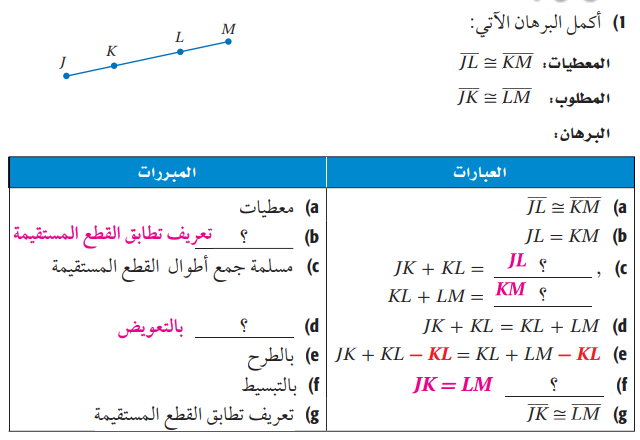 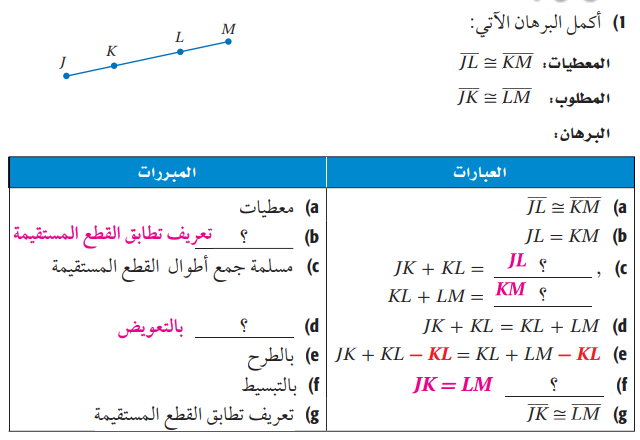 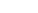 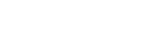 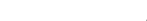 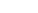 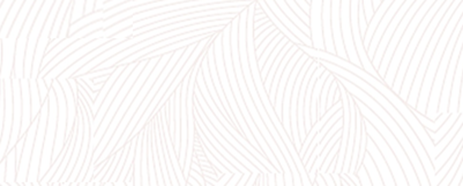 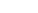 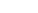 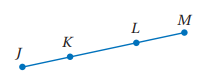 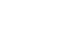 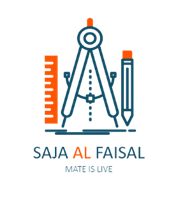 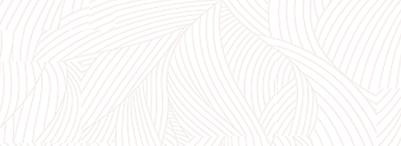 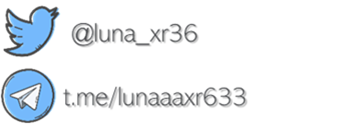 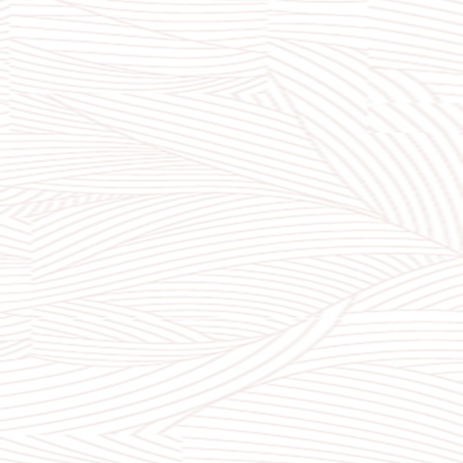 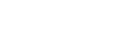 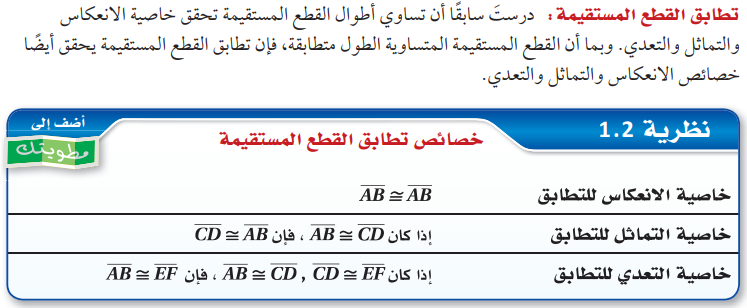 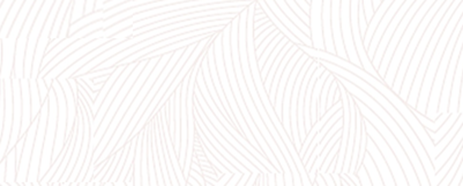 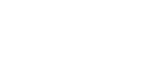 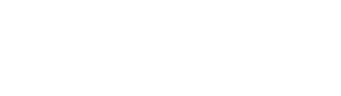 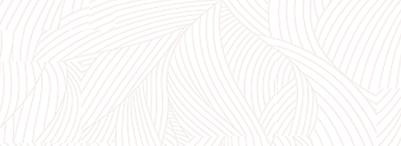 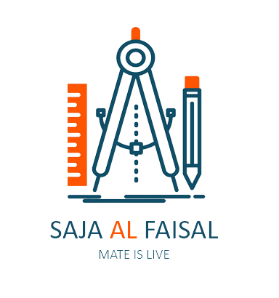 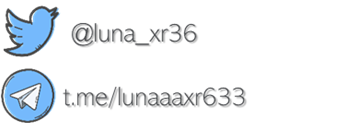 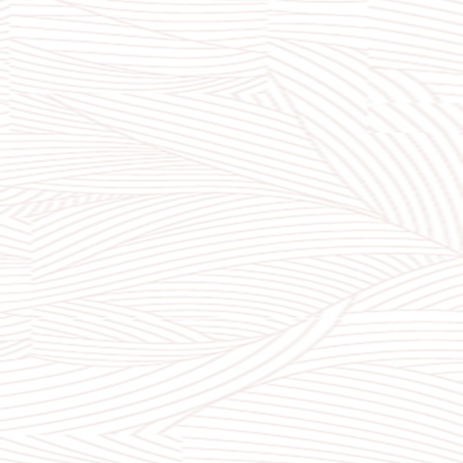 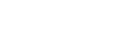 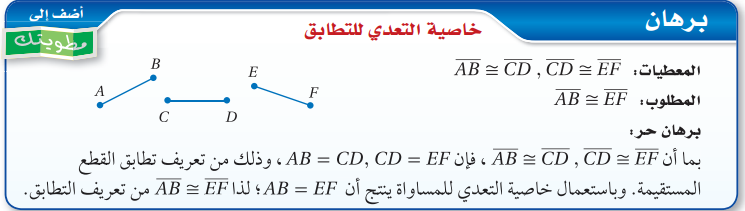 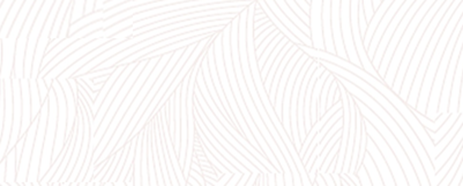 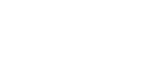 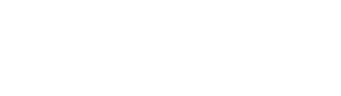 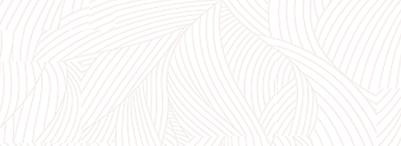 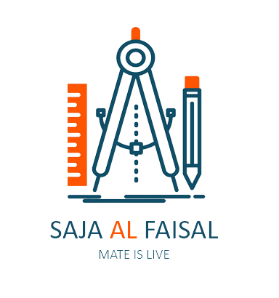 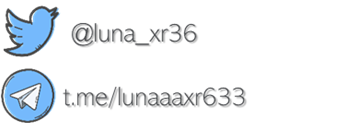 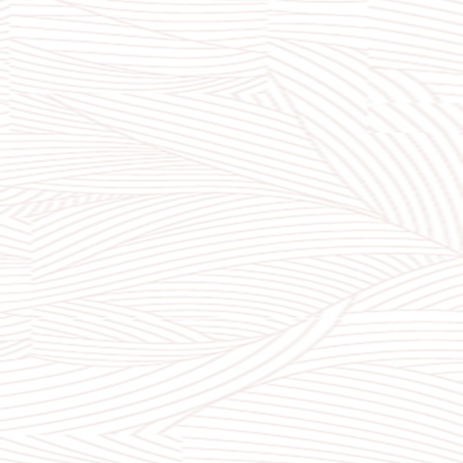 مثال 2 : البرهان باستعمال تطابق القطع المستقيمة
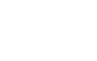 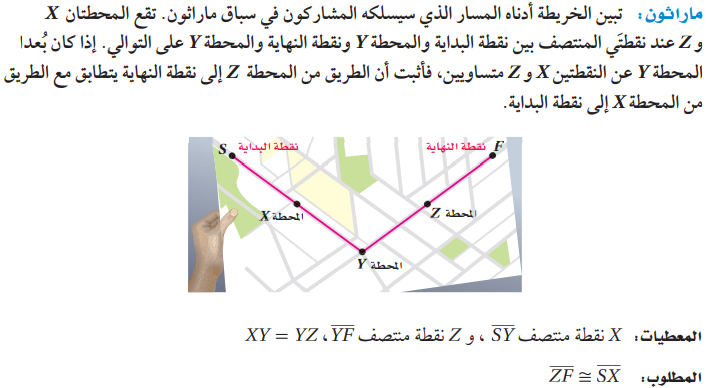 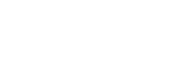 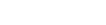 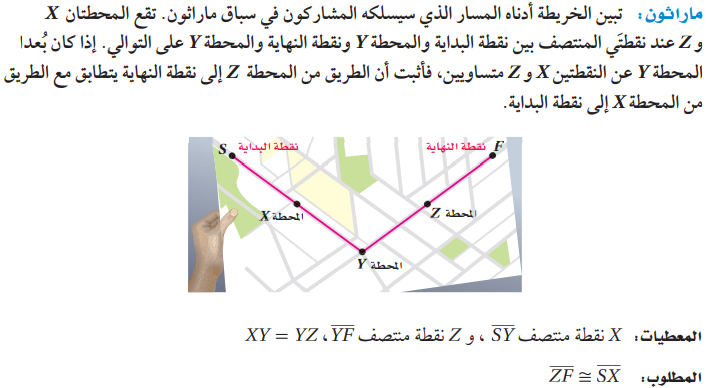 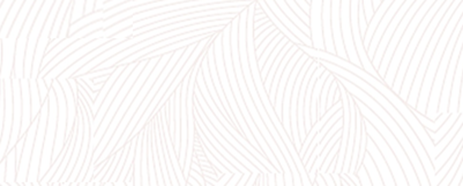 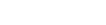 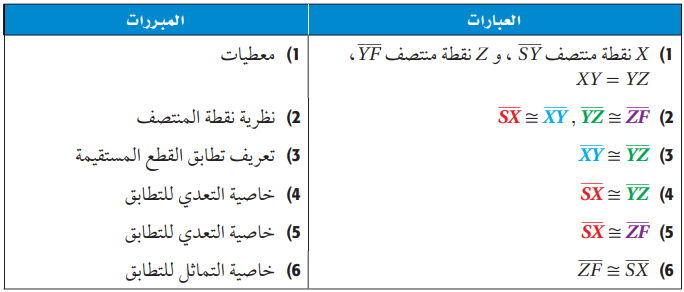 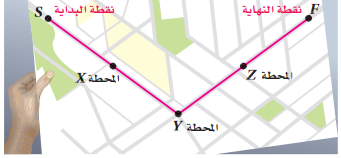 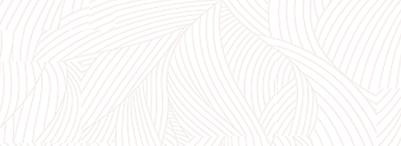 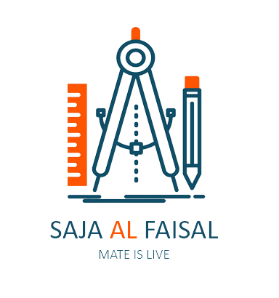 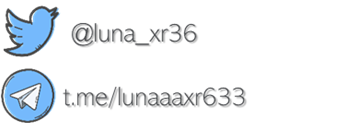 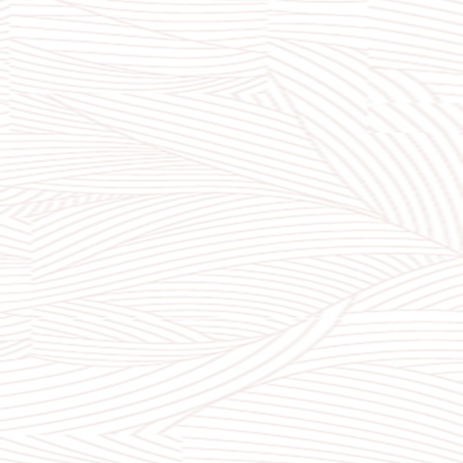 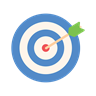 تحقق من فهمك 2
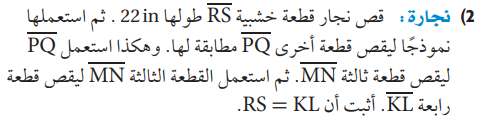 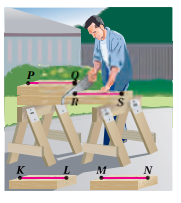 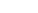 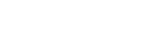 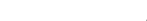 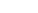 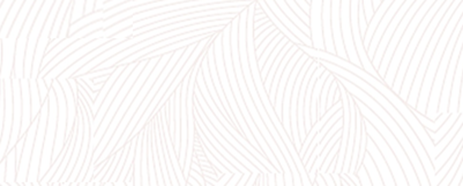 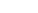 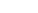 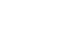 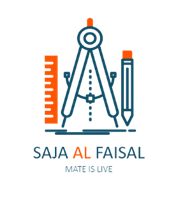 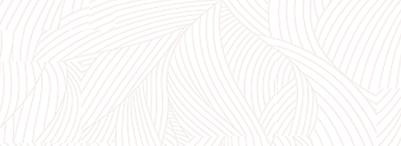 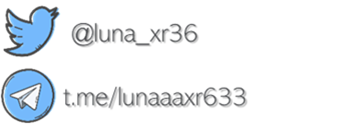 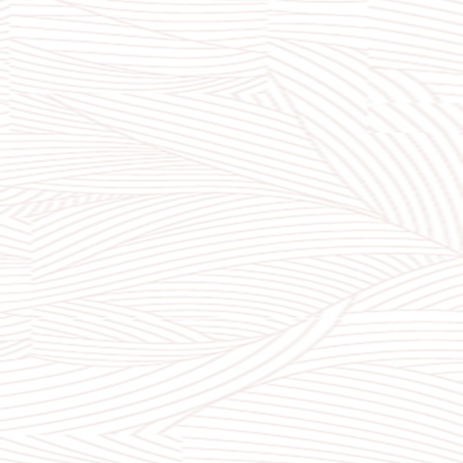 تدرب و حل مسائل
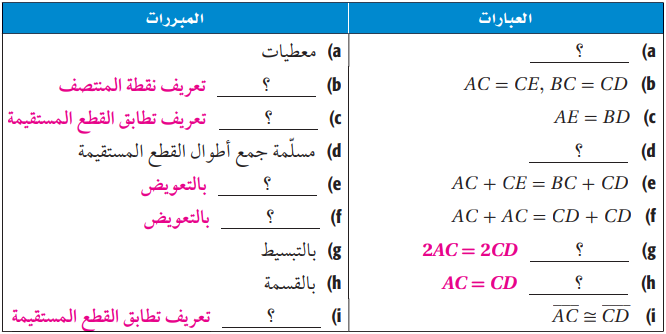 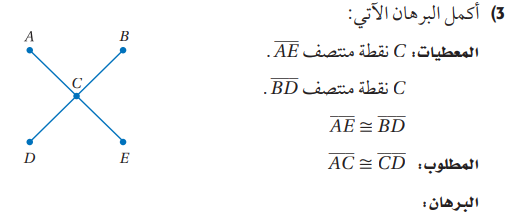 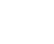 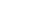 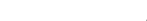 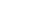 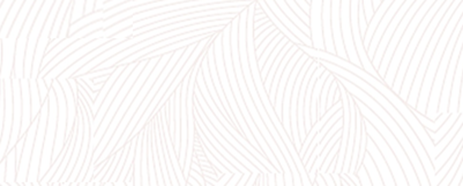 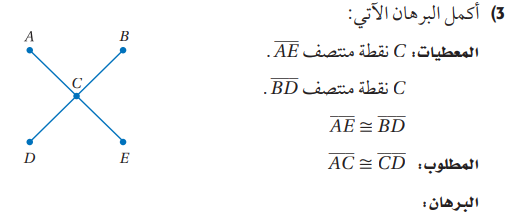 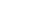 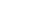 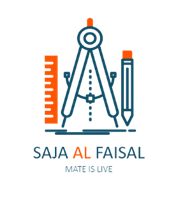 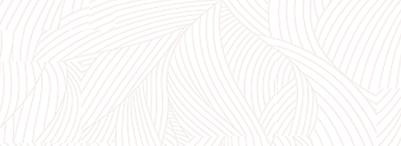 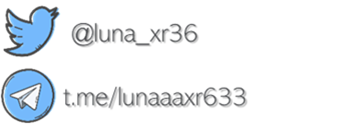 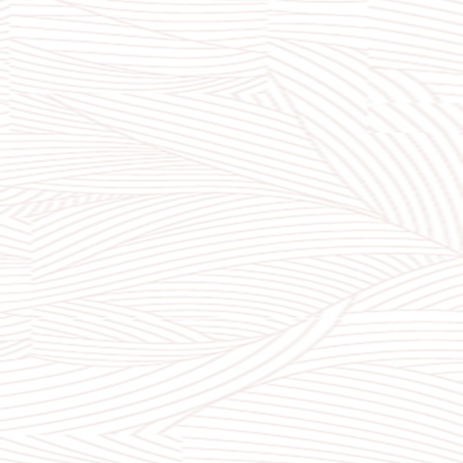 مسائل مهارات تفكير عليا
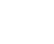 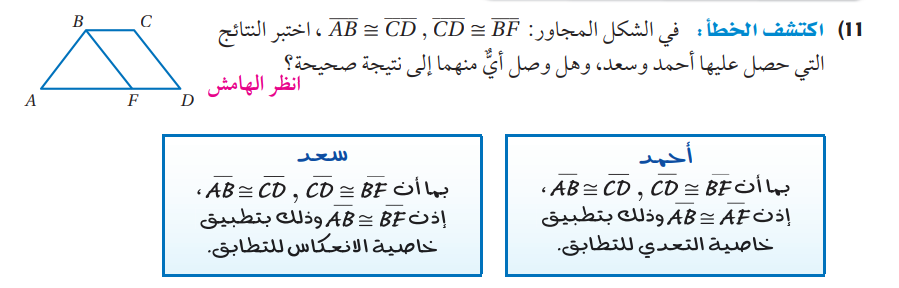 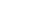 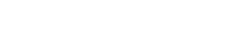 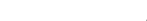 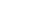 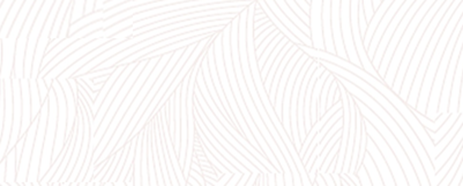 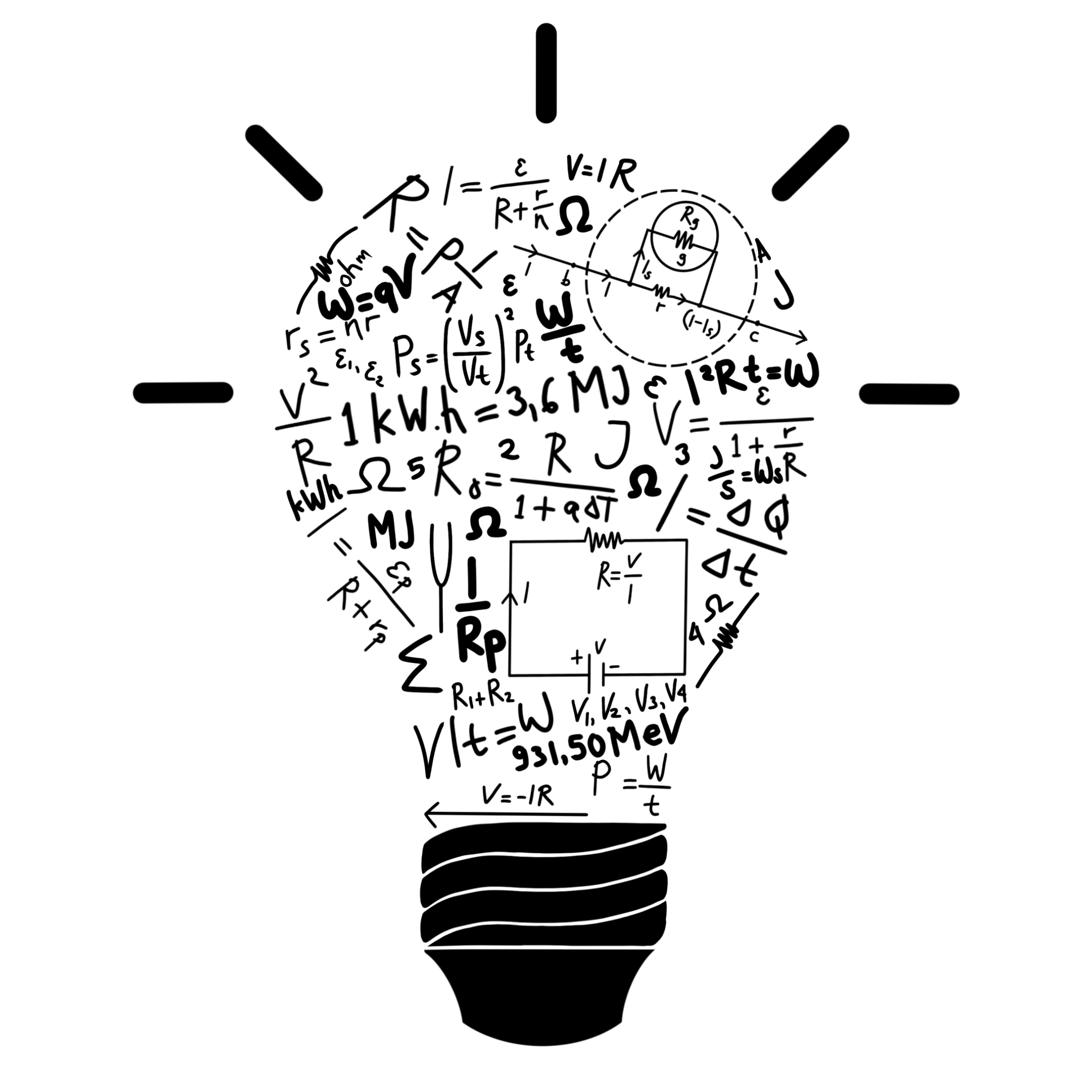 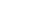 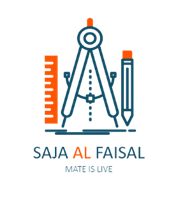 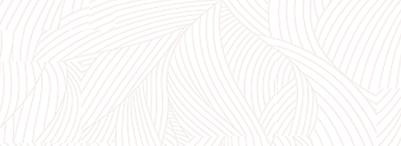 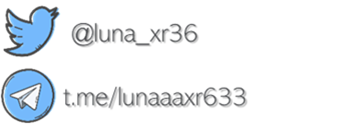 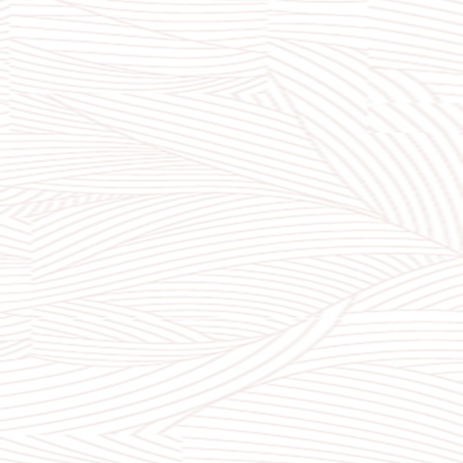 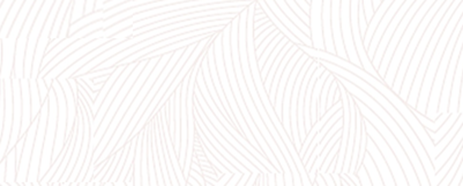 تدريب تقويمي
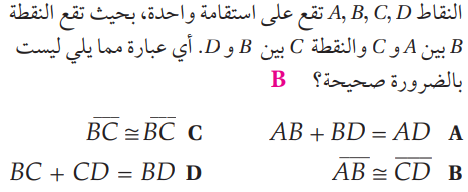 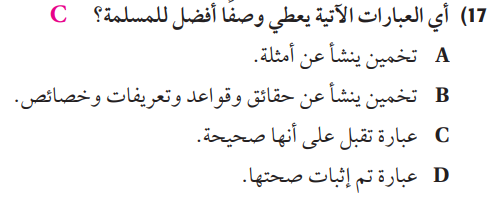 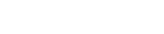 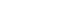 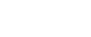 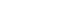 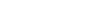 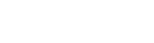 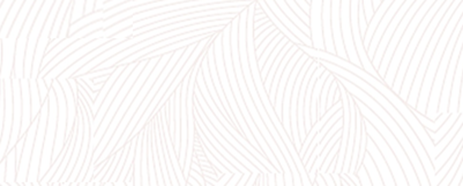 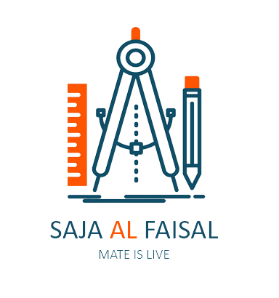 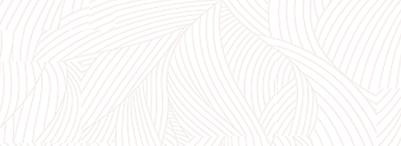 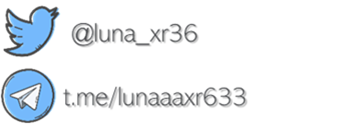 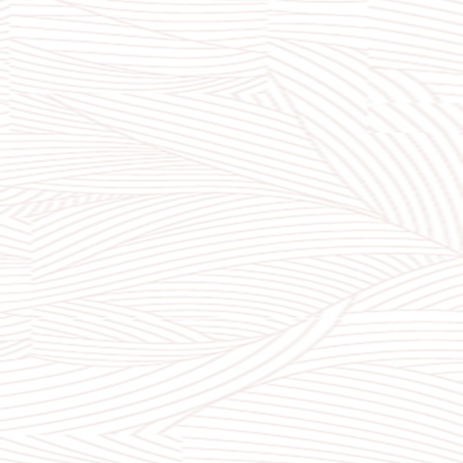 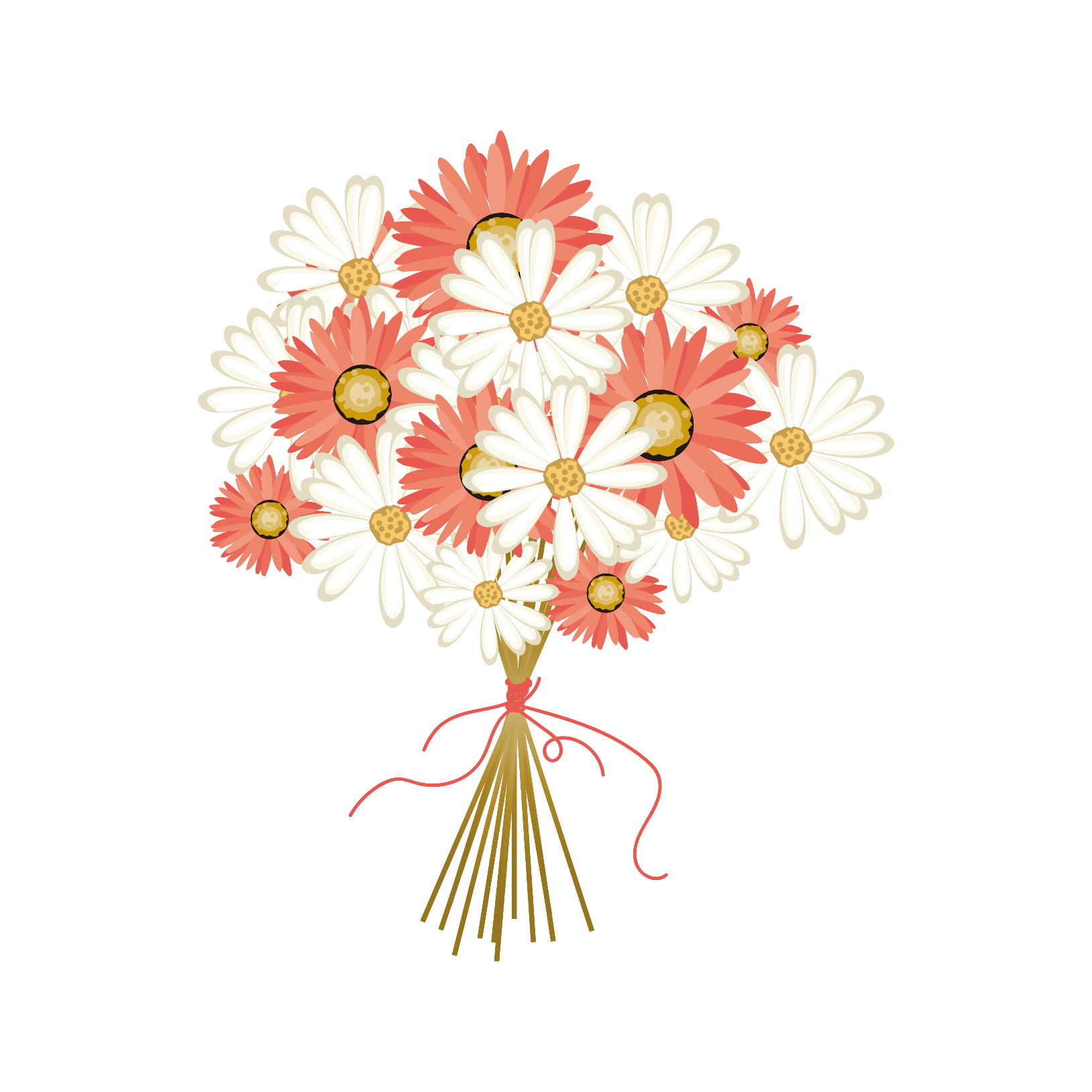 تدريب تقويمي
الواجب المنزلي
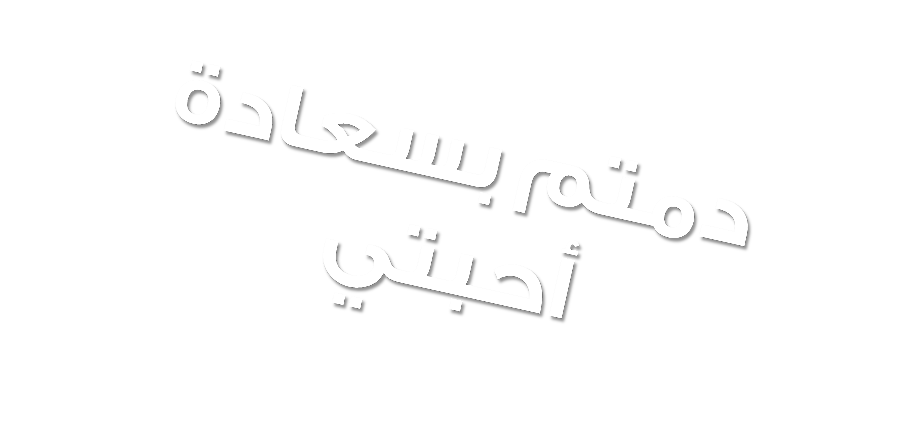 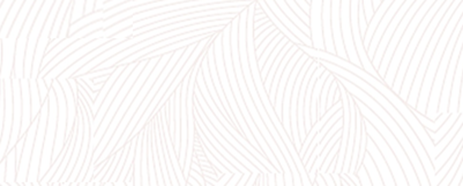 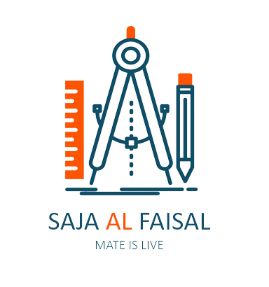 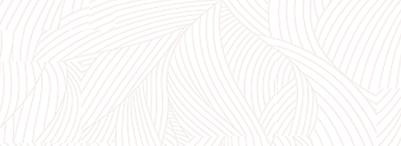 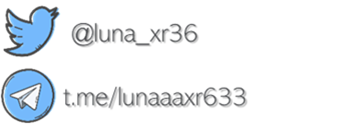 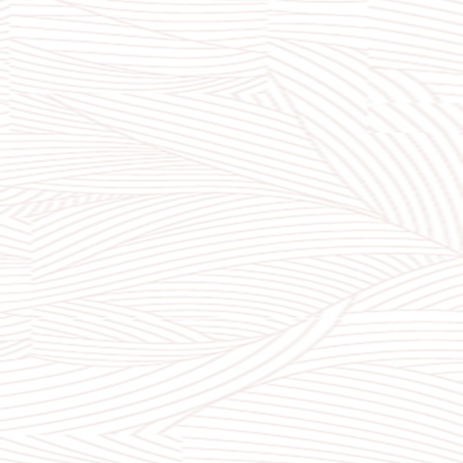